12.4 Positive definite/semi-definite matrices and maximum eigenvalues
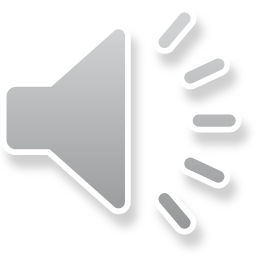 Positive semi-definite matrices and maximum eigenvalues
Introduction
In this topic, we will
Define positive definite and positive semi-definite matrices
Make an observation about maximum eigenvalues
Look at the power method for finding the maximum eigenvalue and a corresponding eigenvector
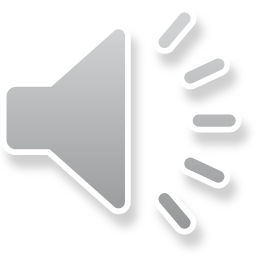 2
Positive semi-definite matrices and maximum eigenvalues
Eigenvalues
Recall: all the eigenvalues of a self-adjoint linear operator are real
Thus, all the eigenvalues of a symmetric real matrix are real
In many cases in engineering, it can be guaranteed that all the eigenvalues of a symmetric matrix are also non-negative
Definitions:
A self-adjoint linear operator that has all positive eigenvalues is described as being positive definite
A self-adjoint linear operator that has all non-negative eigenvalues is described as being positive semi-definite
Ignoring multiplicity,	we sort the eigenvalues from largest to smallest:
l1 > l2 > l3 > ··· > lmin
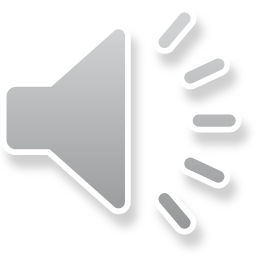 3
Positive semi-definite matrices and maximum eigenvalues
Positive definite matrices are invertible
If all the eigenvalues of a matrix are positive,	the matrix is invertible
A matrix is non-invertible or singular if and only if 0 is an eigenvalue of that matrix

Many systems in engineering are positive definite by their very nature
Some systems not only are positive definite, but in addition,    the largest eigenvalue is much larger than all other eigenvalues
That is, l1 ≫ l2 > l3 > ···
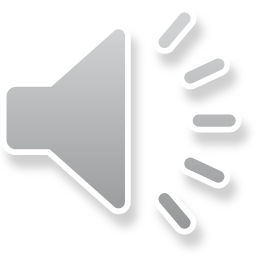 4
Positive semi-definite matrices and maximum eigenvalues
Finding the maximum eigenvalue
For example, if A is any real matrix, then AAT and ATA must both be positive semi-definite:



Now, all eigenvalues of a symmetric matrix are real
Suppose that (ATA)u = lu
Then 


However,
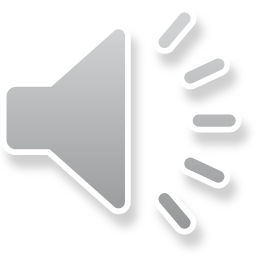 5
Positive semi-definite matrices and maximum eigenvalues
Finding the maximum eigenvalue
Additionally, if A is invertible, then AAT and ATA must both be positive definite, for 0 cannot be an eigenvalue

You can do the same with the conjugate transpose with complex matrices
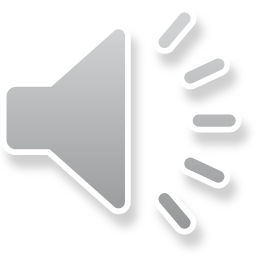 6
Positive semi-definite matrices and maximum eigenvalues
Finding the maximum eigenvalue
Question: How do we find just the maximum eigenvalue?
Start with a randomly generated normalized vector
Because A is positive semi-definite, it is self-adjoint,		so there is an orthonormal basis for Rn
Thus, 





The coefficient that will be magnified the most is that of
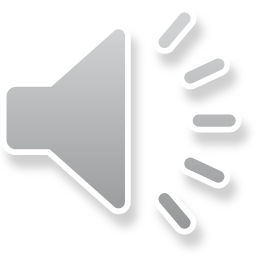 7
Positive semi-definite matrices and maximum eigenvalues
Finding the maximum eigenvalue
Thus, if we were to continue iterating:
Thus, 
Dividing by 



Because l1 ≫ l2 > l3 > ···, it follows that
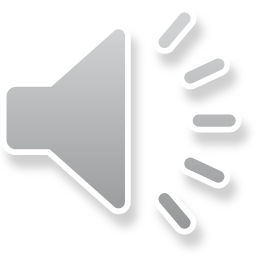 8
Positive semi-definite matrices and maximum eigenvalues
Example
Consider the following:





Its maximum eigenvalue is l1 = 6.147187791351218 with
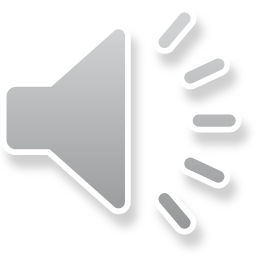 9
Positive semi-definite matrices and maximum eigenvalues
Example
We started with the random vector:
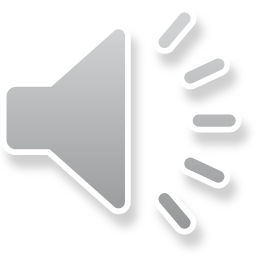 10
Positive semi-definite matrices and maximum eigenvalues
Example
We will perform the following ten times, starting with k = 1:
Calculate
Print
Normalize
||v1||2 = 1.630384666995952
 ||v2||2 = 5.395182239509930
 ||v3||2 = 6.124595853758402
 ||v4||2 = 6.146623014513120
 ||v5||2 = 6.147173744687314
 ||v6||2 = 6.147187442032004
 ||v7||2 = 6.147187782664097
 ||v8||2 = 6.147187791135181
 ||v9||2 = 6.147187791345845
||v10||2 = 6.147187791351087
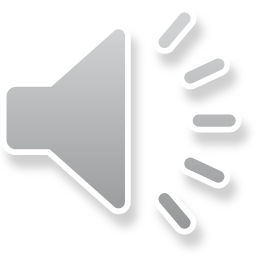 11
Positive semi-definite matrices and maximum eigenvalues
Diagonalization
Thus, we started with





This has an angle with the eigenspace of 76.56o
After 10 iterations,        is a close approximation to a normalized eigenvector of the eigenvalue 6.147187791351087
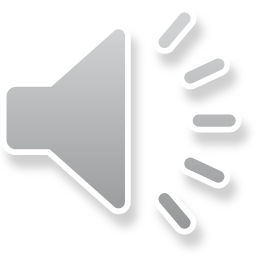 12
Positive semi-definite matrices and maximum eigenvalues
Comments
There are better algorithms for finding the maximum eigenvalue and an associated eigenvector,	but this is never-the-less interesting

If the second-largest eigenvalue is close in magnitude to the first, it seriously slows convergence

This algorithm can be used for finding the largest eigenvalue if it is negative, but it requires additional considerations
It can even be used to find the largest-in-magnitude eigenvalue if it is complex, but again, now we are dealing with a rotating eigenvector
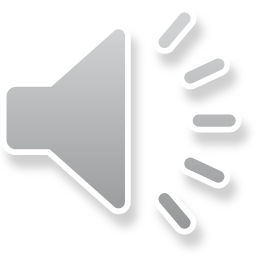 13
Positive semi-definite matrices and maximum eigenvalues
So what?
Why do we care only about the maximum eigenvalue?
If l1 ≫ l2, then generally a reasonable approximation to Av is
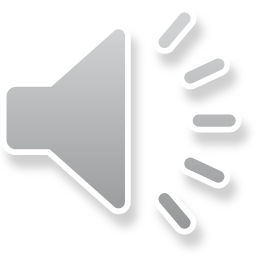 14
Positive semi-definite matrices and maximum eigenvalues
Summary
Following this topic, you now
Know what a positive definite/semi-definite matrix is
Know that given any matrix A, both AAT and ATA are positive semi-definite,
	        and if A square and is invertible, both are positive definite
Understand the power method allows us to approximate the largest eigenvalue of such a matrix
Are aware that the rate of convergence depends on how much larger the largest eigenvalue is in relation to the second-largest eigenvalue
Understand that if l1 ≫ l2, then this largest eigenvector can be used to well approximate the behavior of the entire matrix
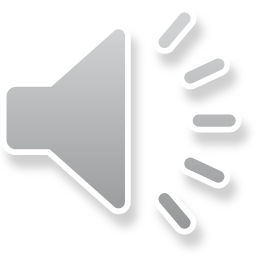 15
Positive semi-definite matrices and maximum eigenvalues
References
[1]	https://en.wikipedia.org/wiki/Diagonalizable_matrix#Diagonalization
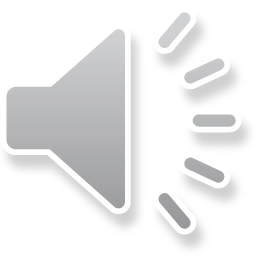 16
Positive semi-definite matrices and maximum eigenvalues
Acknowledgments
None so far.
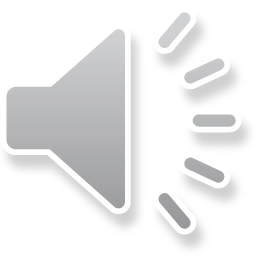 17
Positive semi-definite matrices and maximum eigenvalues
Colophon
These slides were prepared using the Cambria typeface. Mathematical equations use Times New Roman, and source code is presented using Consolas.  Mathematical equations are prepared in MathType by Design Science, Inc.
Examples may be formulated and checked using Maple by Maplesoft, Inc.

The photographs of flowers and a monarch butter appearing on the title slide and accenting the top of each other slide were taken at the Royal Botanical Gardens in October of 2017 by Douglas Wilhelm Harder. Please see
https://www.rbg.ca/
for more information.
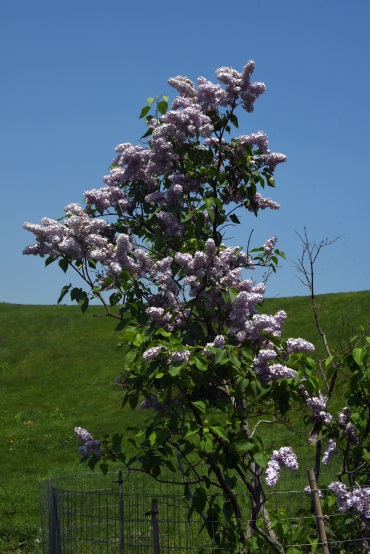 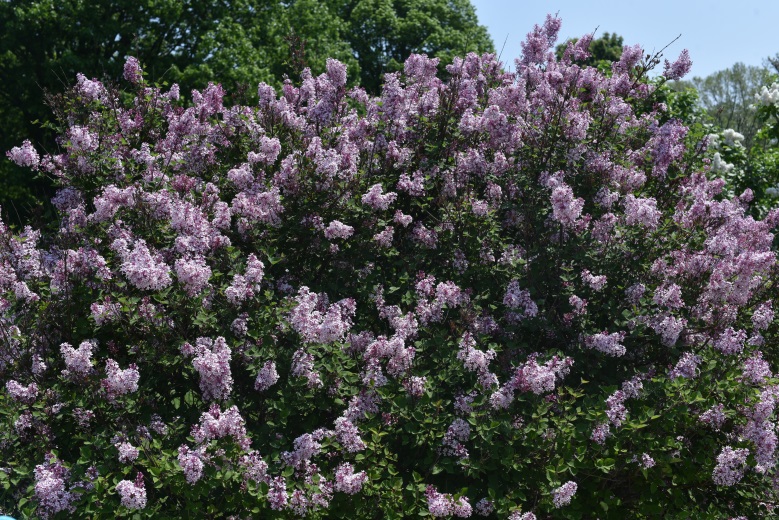 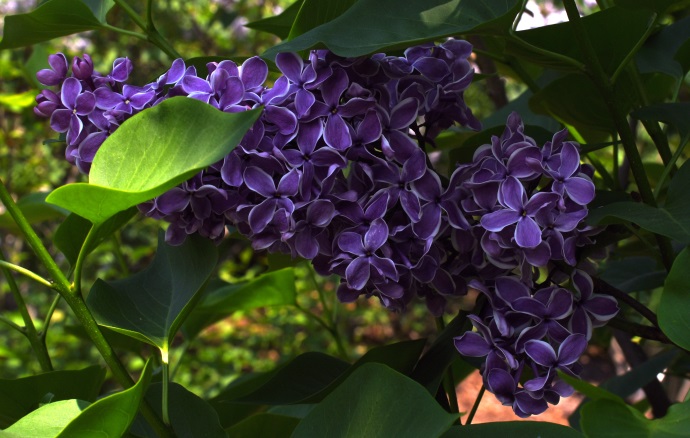 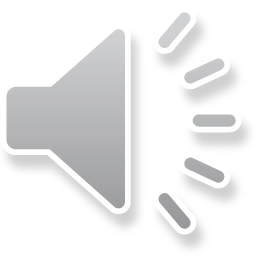 18
Positive semi-definite matrices and maximum eigenvalues
Disclaimer
These slides are provided for the ne 112 Linear algebra for nanotechnology engineering course taught at the University of Waterloo. The material in it reflects the authors’ best judgment in light of the information available to them at the time of preparation. Any reliance on these course slides by any party for any other purpose are the responsibility of such parties. The authors accept no responsibility for damages, if any, suffered by any party as a result of decisions made or actions based on these course slides for any other purpose than that for which it was intended.
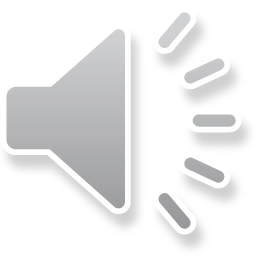 19